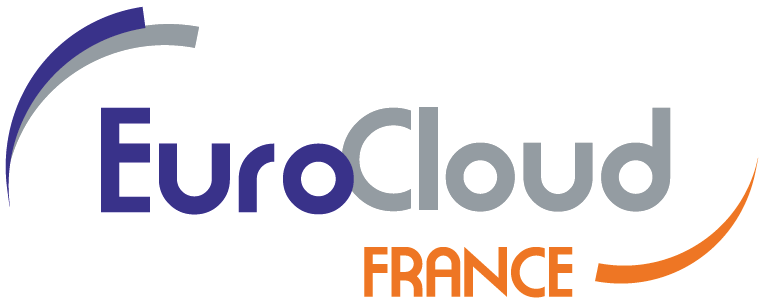 Dossier de candidature Start-Up
Toutes les informations inscrites dans le dossier resteront confidentielles et ne seront pas communiquées en dehors des membres du jury qui ont accepté un NDA (clause de confidentialité).
Règles à respecter pour votre candidature
Utiliser uniquement ce document PowerPoint de 8 pages. 
Cela permettra de faire passer les messages importants à la commission. 
Utiliser le logo/police/fond de page de votre entreprise. 
Conserver le même format pour l’ensemble des slides, exceptés les graphiques. 
Utiliser un seul type et une seule couleur de police. 
Ne pas utiliser de petites tailles de police. 
Ne pas dépasser 4 points/3 sous-points par slide dans les listes à puces.
Dossier candidature Start-up 2014-2015
2
Slide d’introduction
Nom de société
Son Logo
Une phrase pitch : « voilà ce qu’on fait, pour qui, et pour quel(s) bénéfice(s) »
Dossier candidature Start-up 2014-2015
3
Slide 1 : La problématique
Description du problème que vous avez observé et que vous avez décider d’attaquer avec votre solution
Dossier candidature Start-up 2014-2015
4
Slide 2 : Votre solution comme réponse à la problématique
Description de votre offre et de ses avantages
Un « comment ça fonctionne » éventuel pour faciliter la compréhension
Dossier candidature Start-up 2014-2015
5
Slide 3 : Le marché
Votre cible : A qui vendez-vous ?
Comment adressez-vous votre cible ? (en direct, via distributeurs, …)
Quelques chiffres pour quantifier votre marché
Dossier candidature Start-up 2014-2015
6
Slide 4 : Vos concurrents et avantages concurrentiels
Le panorama de vos concurrents
En quoi votre offre se distingue-t-elle de vos concurrents ?
Quelles sont vos « barrières à l’entrée » technologiques ?
Dossier candidature Start-up 2014-2015
7
Slide 5 : Votre stade d’avancement et perspectives
Le passé : votre historique (genèse, équipe, dates clefs)
Le présent : où en êtes-vous aujourd’hui (stade maquette, premiers clients, levées de fonds, …)	
Le futur : vos projections (quelques chiffres à +2/3 ans pour donner des repères)
Dossier candidature Start-up 2014-2015
8
Slide 6 : Références et coordonnées
Les coordonnées complètes des contacts
Un panneau de vos références
Dossier candidature Start-up 2014-2015
9
Pour finir
Envoyer ce document par le formulaire en ligne : 
http://www.eurocloud.fr/les-commissions/commission-start-up/candidature-start-up/	

Contacts :
Ludovic Foreau, Président de la commission Start-Up d’EuroCloud France.
Henry-Michel Rozenblum, Délégué Général d’EuroCloud France
Dossier candidature Start-up 2014-2015
10